How Many Cubes 
are in Stage 5?

Part 3
Steve Wyborney
How do I use “How Many Cubes are in Stage 5?”
Every level includes a growing pattern.  When you play the PowerPoint, the first 4 stages of a pattern will appear.  The question all along is “How Many Cubes are in Stage 5?”  Your students may find the answer before they see all the clues.

After the first 4 terms of the pattern appear, a text box will appear that will that looks like this:








After you ask the questions, the reveal box will appear.  That will let you know that on the next click the answer – the number of cubes in stage 5 – will appear.  When you click, the number will be revealed.  However, the final shape in the pattern will still remain hidden.  This gives you an opportunity to ask students to describe what they are envisioning before it is revealed.

Then with one final click, the black box will disappear and the final stage of the pattern will appear.

Choose the level (or levels) that best suit your class and adapt to meet the needs of your students.
How many cubes are in stage 5?
How do you know?
How else could you know?
www.stevewyborney.com
Level 1
Important Note:
If you can see this box, then the slide show is not playing and the reveal won’t work. 

Here is the solution:

If you are using PowerPoint, click on Slide Show, then click on From Beginning.

If you are using Google Slides, click on View then Present.
Stage 5
The Reveal
How many cubes are in stage 5?
How do you know?
How else could you know?
7 cubes
What will this structure look like?
www.stevewyborney.com
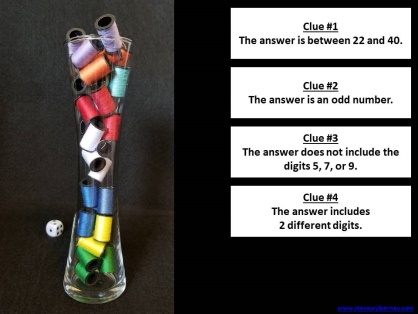 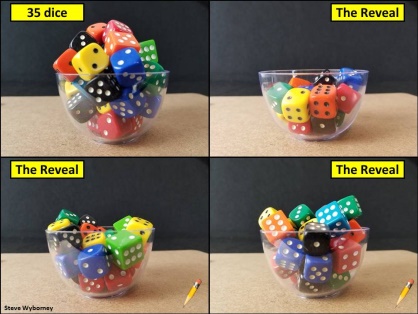 November  1 – January 8
January 11 - (ongoing)
New Esti-Mysteries and 
Number Sense Resources 
Every Day for the Rest 
of the School Year
Part 2 - New Esti-Mysteries and 
Number Sense Resources 
Every Day for the Rest 
of the School Year
More Free, Downloadable Resources From Blog Posts
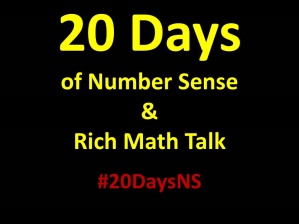 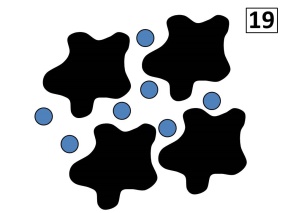 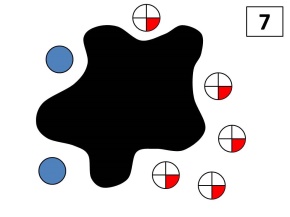 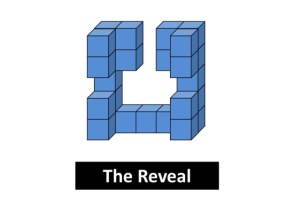 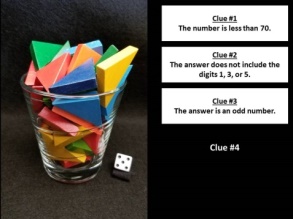 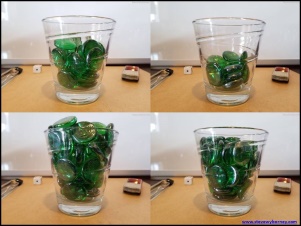 The Original 
50 Splat! Lessons
20 Days of 
Number Sense 
& Rich Math Talk
51 Esti-Mysteries
The Original 
20 Fraction 
Splat! Lessons
80 Cube Conversations
Lessons
The Original 40 Estimation Clipboard Sets
To Access The Multiplication Course…

Click here to see the chapter playlists on my YouTube channel.
Click on “sort by” (on the right side) and choose Date created (oldest)
You’ll see all 12 chapters in the course.

Tips for Using the Multiplication Course

When looking at playlists, click on the words “View Full Playlist” instead of the thumbnail or the chapter title.
Then click on the share button. 
Copy the link and send it to your class.
Begin with 1 lesson (1 video) per day and then adjust the pacing to meet the needs of your class.

For more information read the blog post about The Multiplication Course here.
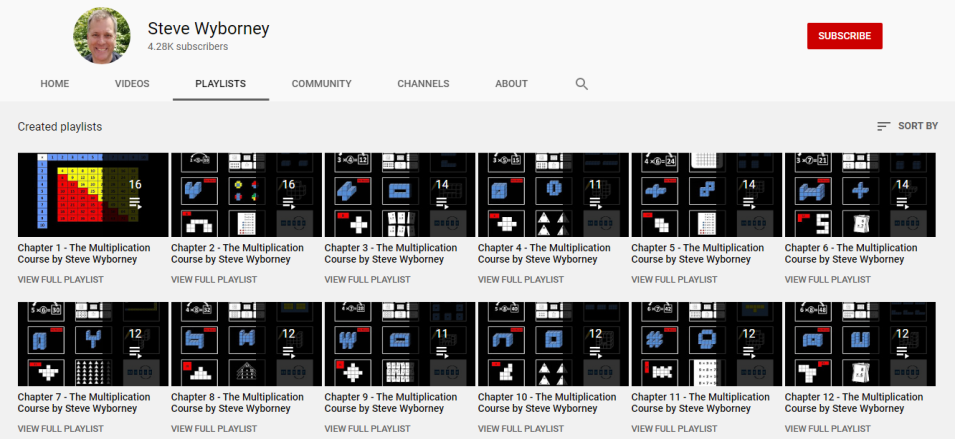 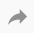 Level 2
Important Note:
If you can see this box, then the slide show is not playing and the reveal won’t work. 

Here is the solution:

If you are using PowerPoint, click on Slide Show, then click on From Beginning.

If you are using Google Slides, click on View then Present.
Stage 5
The Reveal
How many cubes are in stage 5?
How do you know?
How else could you know?
10 cubes
What will this structure look like?
www.stevewyborney.com
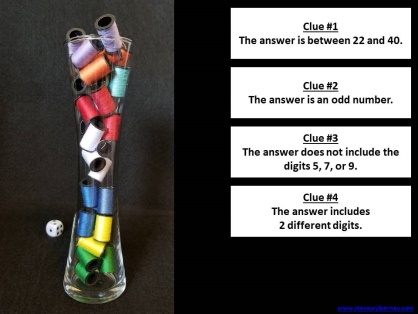 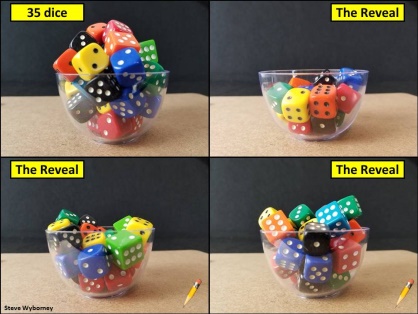 November  1 – January 8
January 11 - (ongoing)
New Esti-Mysteries and 
Number Sense Resources 
Every Day for the Rest 
of the School Year
Part 2 - New Esti-Mysteries and 
Number Sense Resources 
Every Day for the Rest 
of the School Year
More Free, Downloadable Resources From Blog Posts
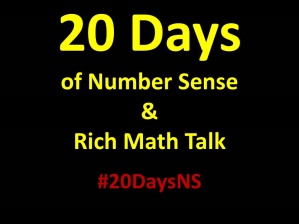 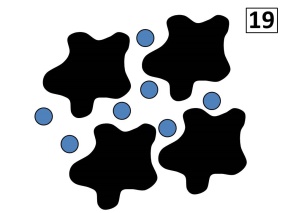 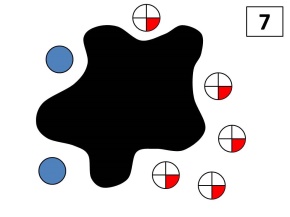 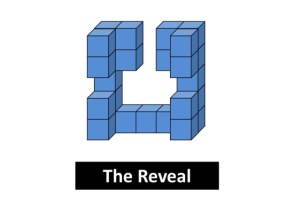 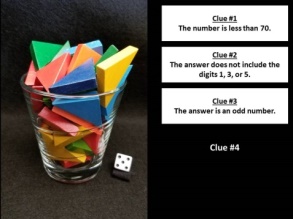 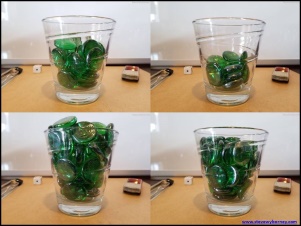 The Original 
50 Splat! Lessons
20 Days of 
Number Sense 
& Rich Math Talk
51 Esti-Mysteries
The Original 
20 Fraction 
Splat! Lessons
80 Cube Conversations
Lessons
The Original 40 Estimation Clipboard Sets
To Access The Multiplication Course…

Click here to see the chapter playlists on my YouTube channel.
Click on “sort by” (on the right side) and choose Date created (oldest)
You’ll see all 12 chapters in the course.

Tips for Using the Multiplication Course

When looking at playlists, click on the words “View Full Playlist” instead of the thumbnail or the chapter title.
Then click on the share button. 
Copy the link and send it to your class.
Begin with 1 lesson (1 video) per day and then adjust the pacing to meet the needs of your class.

For more information read the blog post about The Multiplication Course here.
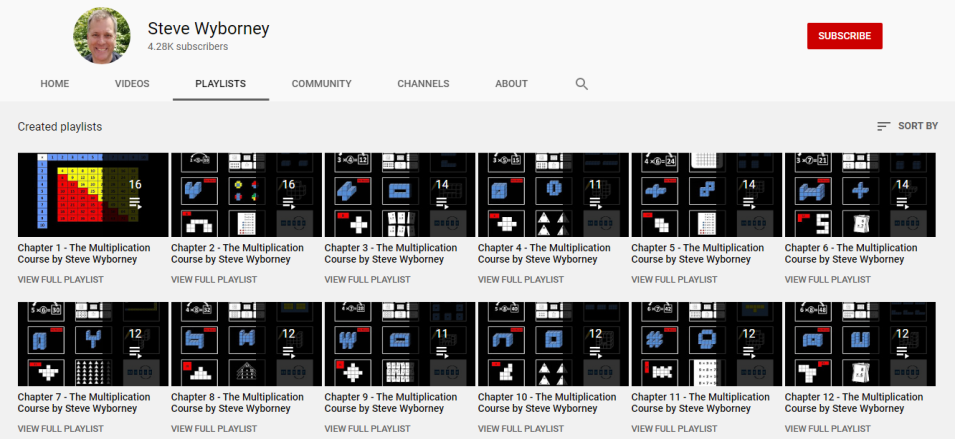 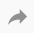 Level 3
Important Note:
If you can see this box, then the slide show is not playing and the reveal won’t work. 

Here is the solution:

If you are using PowerPoint, click on Slide Show, then click on From Beginning.

If you are using Google Slides, click on View then Present.
Stage 5
The Reveal
How many cubes are in stage 5?
How do you know?
How else could you know?
16 cubes
What will this structure look like?
www.stevewyborney.com
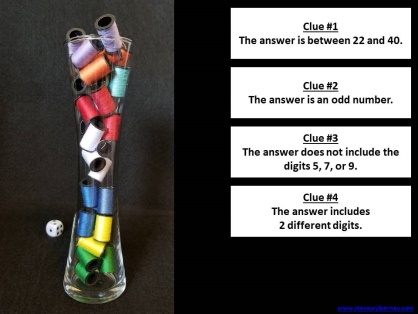 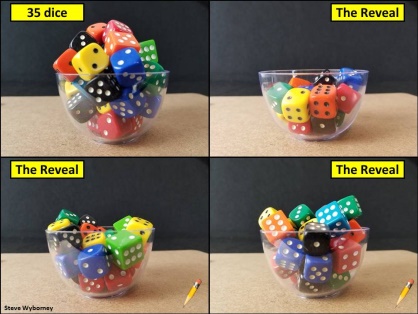 November  1 – January 8
January 11 - (ongoing)
New Esti-Mysteries and 
Number Sense Resources 
Every Day for the Rest 
of the School Year
Part 2 - New Esti-Mysteries and 
Number Sense Resources 
Every Day for the Rest 
of the School Year
More Free, Downloadable Resources From Blog Posts
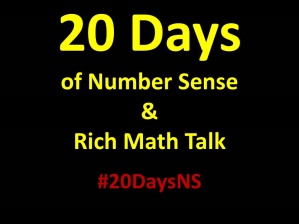 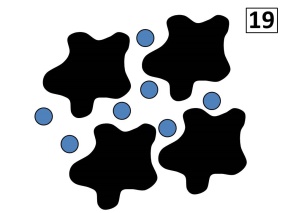 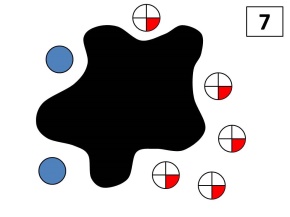 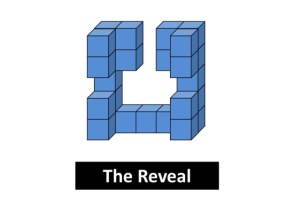 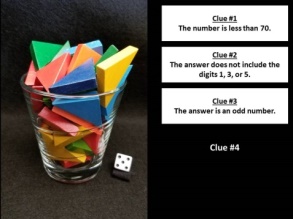 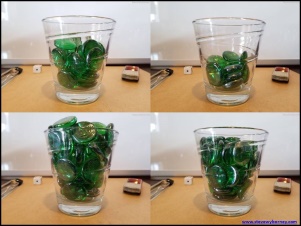 The Original 
50 Splat! Lessons
20 Days of 
Number Sense 
& Rich Math Talk
51 Esti-Mysteries
The Original 
20 Fraction 
Splat! Lessons
80 Cube Conversations
Lessons
The Original 40 Estimation Clipboard Sets
To Access The Multiplication Course…

Click here to see the chapter playlists on my YouTube channel.
Click on “sort by” (on the right side) and choose Date created (oldest)
You’ll see all 12 chapters in the course.

Tips for Using the Multiplication Course

When looking at playlists, click on the words “View Full Playlist” instead of the thumbnail or the chapter title.
Then click on the share button. 
Copy the link and send it to your class.
Begin with 1 lesson (1 video) per day and then adjust the pacing to meet the needs of your class.

For more information read the blog post about The Multiplication Course here.
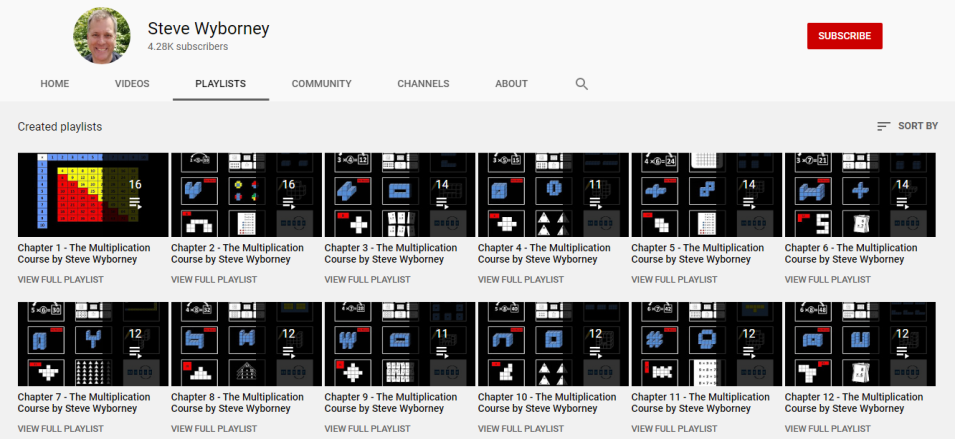 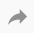 Level 4
Important Note:
If you can see this box, then the slide show is not playing and the reveal won’t work. 

Here is the solution:

If you are using PowerPoint, click on Slide Show, then click on From Beginning.

If you are using Google Slides, click on View then Present.
Stage 5
The Reveal
How many cubes are in stage 5?
How do you know?
How else could you know?
15 cubes
What will this structure look like?
www.stevewyborney.com
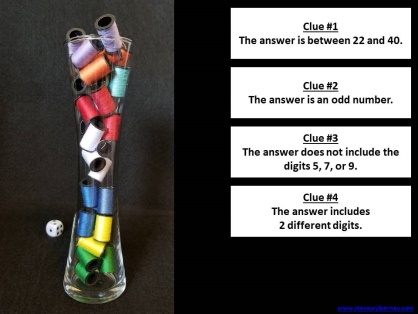 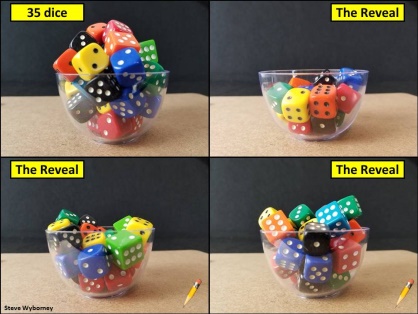 November  1 – January 8
January 11 - (ongoing)
New Esti-Mysteries and 
Number Sense Resources 
Every Day for the Rest 
of the School Year
Part 2 - New Esti-Mysteries and 
Number Sense Resources 
Every Day for the Rest 
of the School Year
More Free, Downloadable Resources From Blog Posts
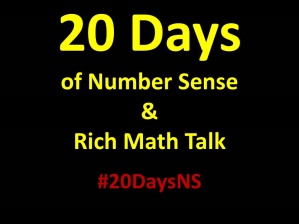 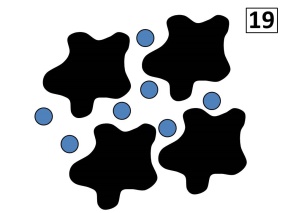 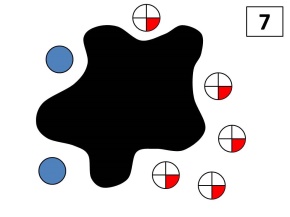 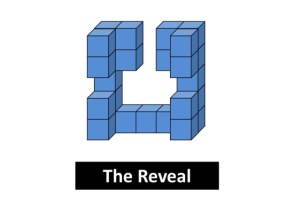 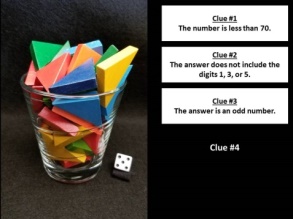 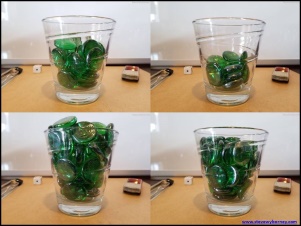 The Original 
50 Splat! Lessons
20 Days of 
Number Sense 
& Rich Math Talk
51 Esti-Mysteries
The Original 
20 Fraction 
Splat! Lessons
80 Cube Conversations
Lessons
The Original 40 Estimation Clipboard Sets
To Access The Multiplication Course…

Click here to see the chapter playlists on my YouTube channel.
Click on “sort by” (on the right side) and choose Date created (oldest)
You’ll see all 12 chapters in the course.

Tips for Using the Multiplication Course

When looking at playlists, click on the words “View Full Playlist” instead of the thumbnail or the chapter title.
Then click on the share button. 
Copy the link and send it to your class.
Begin with 1 lesson (1 video) per day and then adjust the pacing to meet the needs of your class.

For more information read the blog post about The Multiplication Course here.
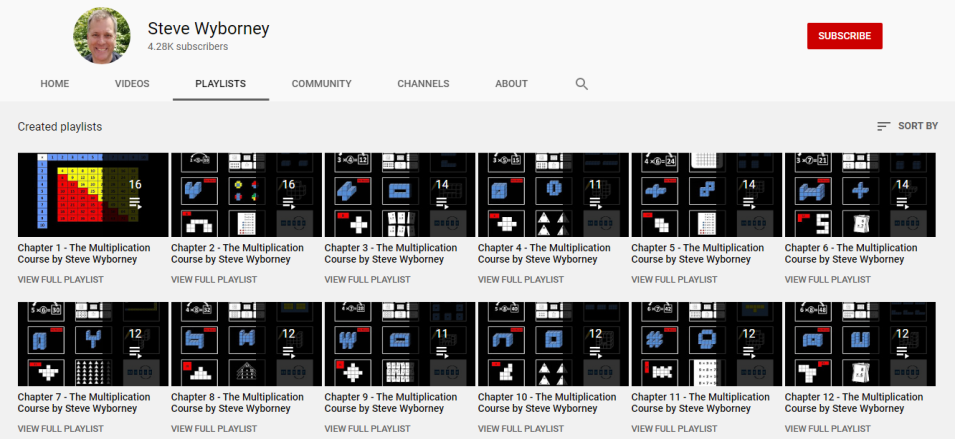 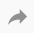 Level 5
Important Note:
If you can see this box, then the slide show is not playing and the reveal won’t work. 

Here is the solution:

If you are using PowerPoint, click on Slide Show, then click on From Beginning.

If you are using Google Slides, click on View then Present.
Stage 5
The Reveal
How many cubes are in stage 5?
How do you know?
How else could you know?
24 cubes
What will this structure look like?
www.stevewyborney.com
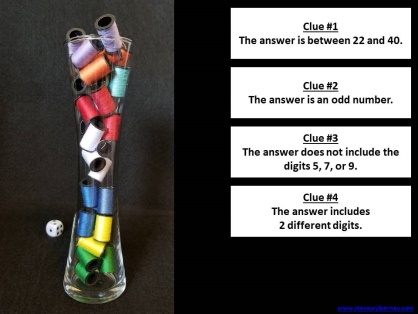 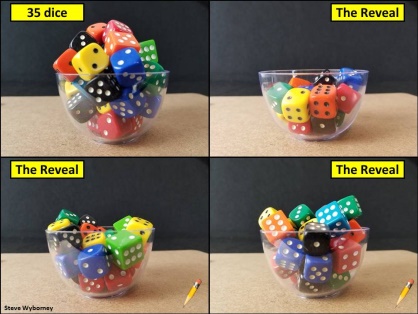 November  1 – January 8
January 11 - (ongoing)
New Esti-Mysteries and 
Number Sense Resources 
Every Day for the Rest 
of the School Year
Part 2 - New Esti-Mysteries and 
Number Sense Resources 
Every Day for the Rest 
of the School Year
More Free, Downloadable Resources From Blog Posts
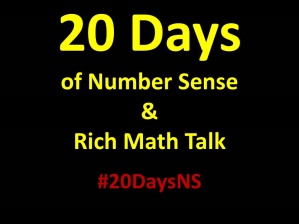 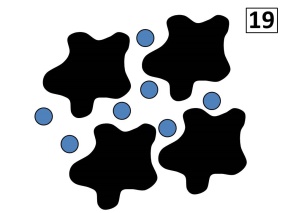 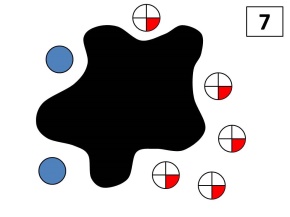 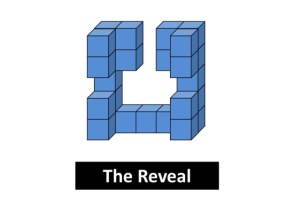 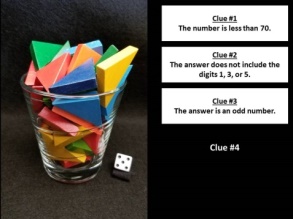 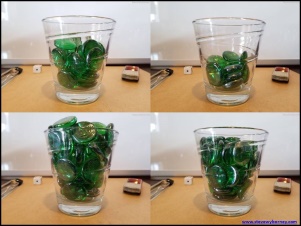 The Original 
50 Splat! Lessons
20 Days of 
Number Sense 
& Rich Math Talk
51 Esti-Mysteries
The Original 
20 Fraction 
Splat! Lessons
80 Cube Conversations
Lessons
The Original 40 Estimation Clipboard Sets
To Access The Multiplication Course…

Click here to see the chapter playlists on my YouTube channel.
Click on “sort by” (on the right side) and choose Date created (oldest)
You’ll see all 12 chapters in the course.

Tips for Using the Multiplication Course

When looking at playlists, click on the words “View Full Playlist” instead of the thumbnail or the chapter title.
Then click on the share button. 
Copy the link and send it to your class.
Begin with 1 lesson (1 video) per day and then adjust the pacing to meet the needs of your class.

For more information read the blog post about The Multiplication Course here.
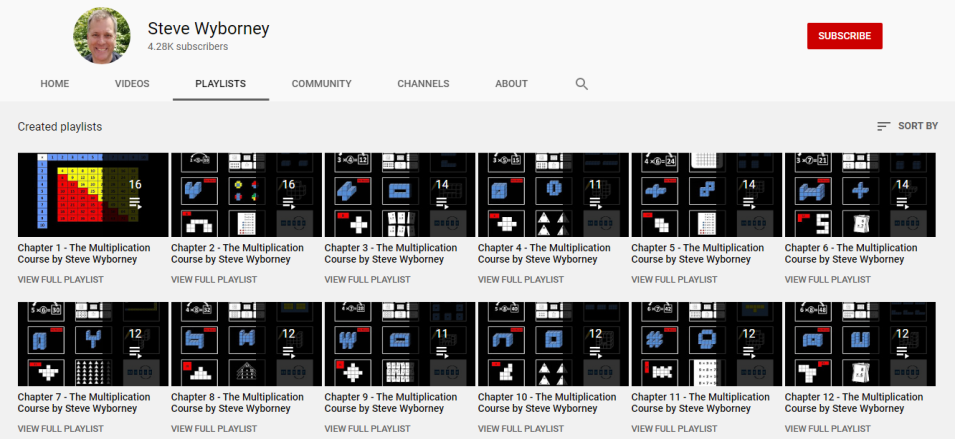 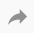